<일본 정치와 경제> 일본의 행정 기관
일본어 일본학과 21801915 김경수
목차
행정기관이란

내각부 업무

총무성 업무

법무성 업무

외무성 업무

재무성 업무
문부과학성 업무

후생노동성 업무

농림수산성 업무

경제산업성 업무

국토교통성 업무

환경성 업무

방위성 업무

일본의 부흥성
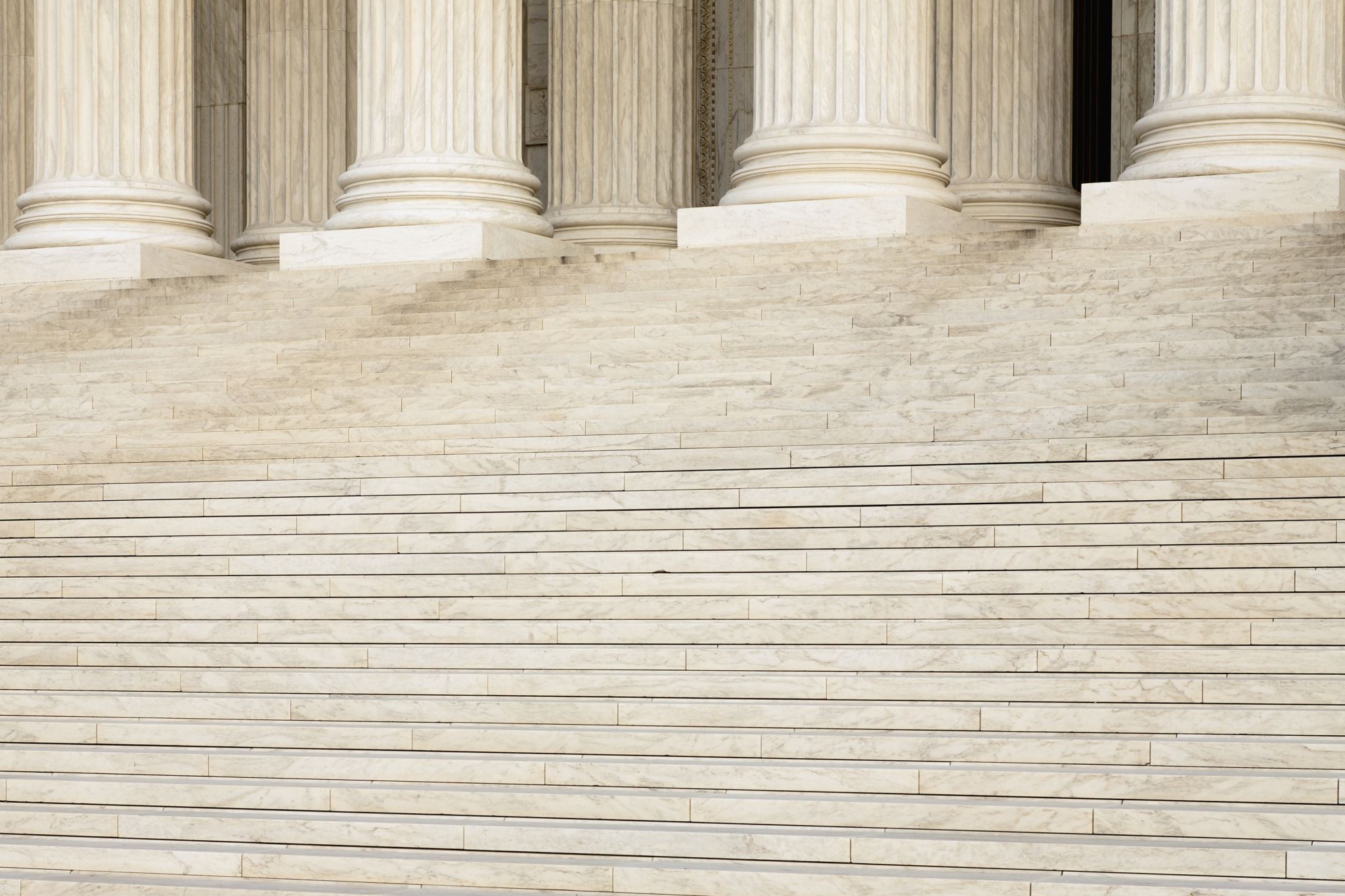 <행정기관이란>
일본의 국가 행정 사무 담당

주로 내각 하의 행정기관

지방공공단체와 대비, 중앙정비
   중앙관청, 중앙성청이라 불림

내각총리대신 장, 국무대신 장
   1부 11성 2청을 지칭
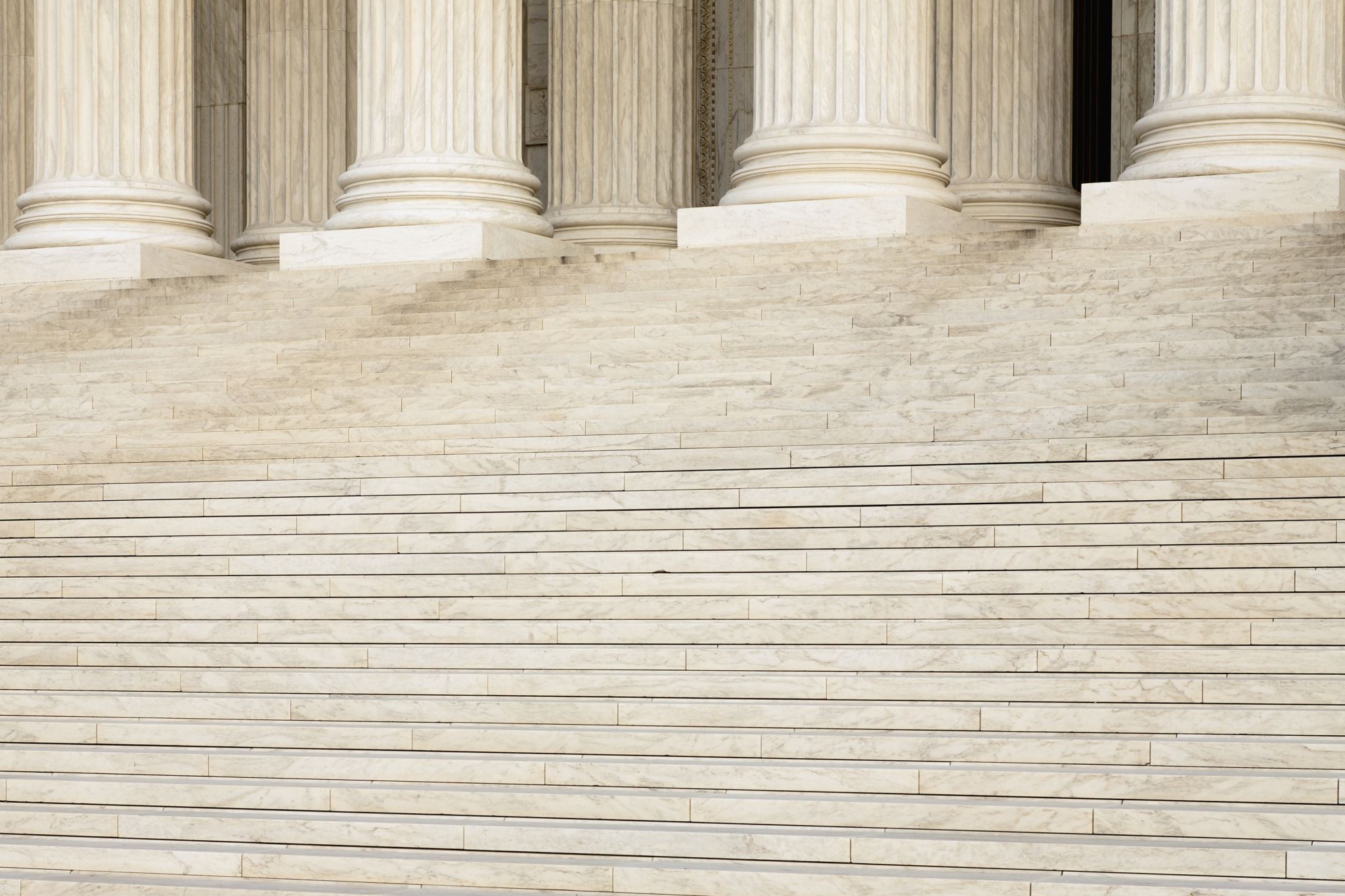 <행정기관이란 >
행정기관의 장은 각기 각성대신이라 불림

내각법에서 ‘주임대신’ 각기 행정사무 담당

각 성 대신 내각총리대신 임명, 총리대신 스스로 맡음

위원회의 장 ‘위원장’, 청의 장 ‘장관’
<일본의 내각부 업무>
내각의 중요정책에 관한 사무 보조

황실, 영전 및 공식제도 관한 사무

기타 국가가 행해야 할 사무 수행

정부 시책의 실시를 지지하기 위한 기반 정비
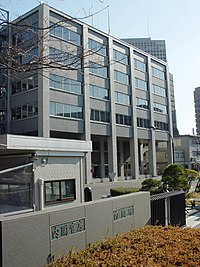 <일본의 내각부 업무>
시민활동 촉진

국가 치안 확보

재해로부터 국민보호

금융의 적절한 기능 확보 등
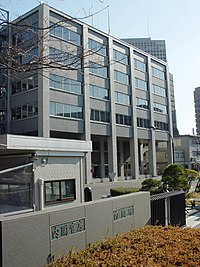 <일본의 총무성 업무>
행정의 기본적인 제도의 관리 및 운영

행정의 종합적이고 효율적인 실시 확보

자치적인 지역사회 형성

국가와 지방공공단체, 지방공공단체간의 연락 협조
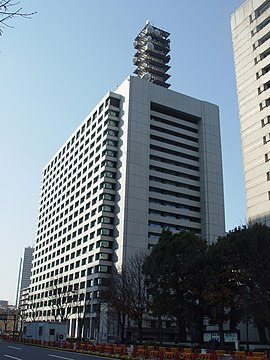 <일본의 총무성 업무>
우정 사업 적정, 확실한 실시 확보

공해 관련 분쟁 신속, 적정 해결

치안ㆍ소방 통한 국민 생명 및 신체ㆍ재산 보호

전파 공평, 효율적인 이용 확보 및 증진

일반 공익 또는 각종 산업과의 조정
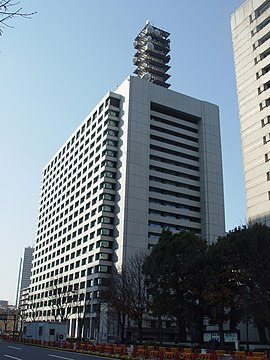 <일본의 법무성 업무>
기본법제의 유지 및 정비

법질서의 유지

국민의 권리 옹호

국가의 이해에 관계된 쟁송의 통일적, 적정 처리

출입국의 공정 관리
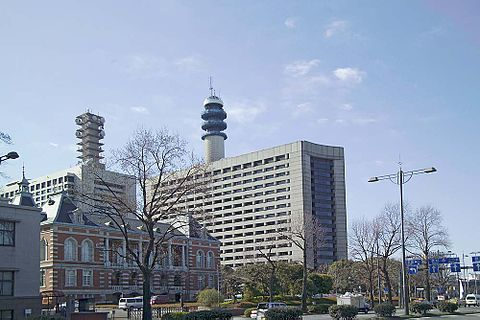 <일본의 외무성 업무>
평화롭고, 안전한 국제사회 유지

주체적이고, 적극적인 취조 양호한 국제환경 정비

조화로운 대외 관계 유지

국제사회 일본국, 일본국민 이익 증진
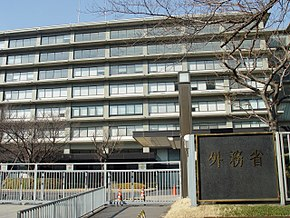 <일본의 재무성 업무>
안전한 재정의 확보

적정하고, 공평한 과세

세금업무 운영

국고 관리

외국 통화 안정 확보 등
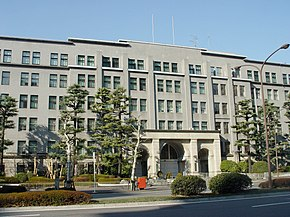 <일본의 문부과학성 업무>
교육의 진흥, 평생학습의 확진

풍부한 인간성 갖춘 인재 확보

학술, 스포츠 및 문화의 진흥

과학기술의 종합적 진흥

종교 관련 행정 사무
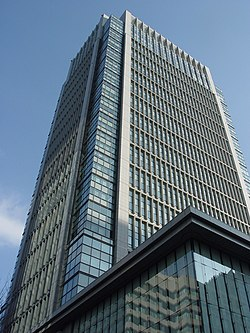 <일본의 후생노동성 업무>
국민 생활의 보장 및 향상

사회복지, 사회보장 및 공중위생 향상

노동환경의 정비 및 직업 확보

귀환 원호, 전상 병자, 전역자 유족 등 지원

대한민국 여성가족부와 같은 임무
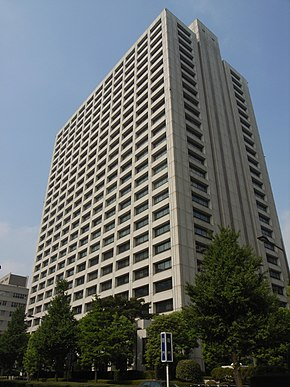 <일본의 농림수산성 업무>
식료의 안정제공 확보

농림어업 종사자 복지 증진

농림수산업 발전

농산어촌 및 중산간 지역등 진흥

수산자원 적절한 보존 및 관리 등
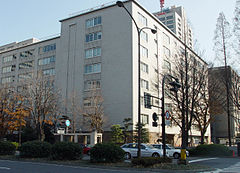 <일본의 경제산업성 업무>
민간의 경제활력 향상

대회 경제관계 원활한 발전

경제 및 산업 발전

광물 자원 및 안정적, 효율적 제공 확보
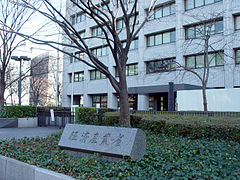 <일본의 국토교통성 업무>
도로, 철도, 해상, 항공 교통 정책 추진

관광입국 실현 향한 시책 추진

기상 업무의 건전 발달

해상 안전 및 치안 확보 등
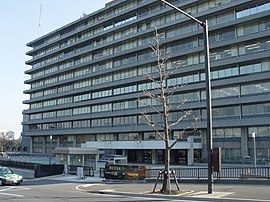 <일본의 환경성 업무>
지구환경 보전 및 공해 방지

자연 환경의 확보, 정비

기타 환경 보전

원자력 연구, 개발 및 이용 안전 확보
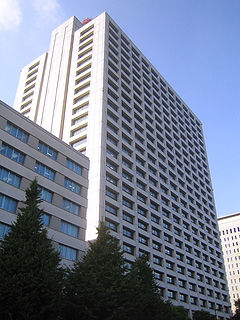 <일본의 방위성 업무>
일본의 평화, 독립 지킴

국가의 안전 보호

육, 해, 공 자위대 관리 및 운영

미국간 상위방위원조협정 근거 본방 관한 수행
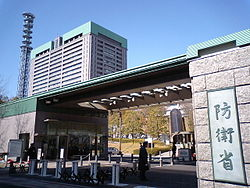 <일본의 부흥청>
도호쿠 지방 태평양 해역 지진 후 설립 추진

2012년 2월 10일 설립 및 성립

동일본 대지진 부흥을 목적

2031년까지 활동 후 해산 예정
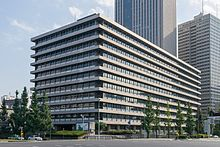 감사합니다
출처

https://ko.wikipedia.org/wiki/%EC%9D%BC%EB%B3%B8%EC%9D%98_%ED%96%89%EC%A0%95%EA%B8%B0%EA%B4%80